Semester-II
E-Commerce	    		            CRM & SCM


	                		     Dipak Jaiswal
		    Department of Commerce (Day)
		                   T.H.K. Jain College
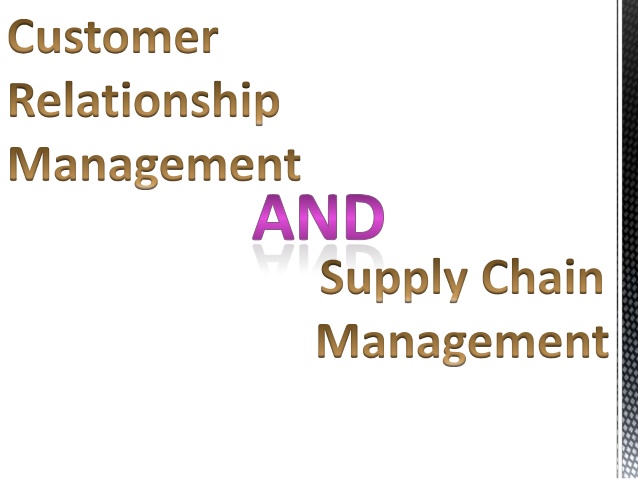 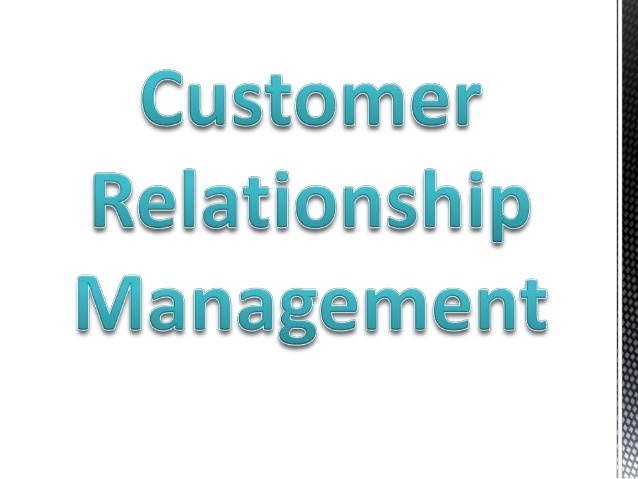 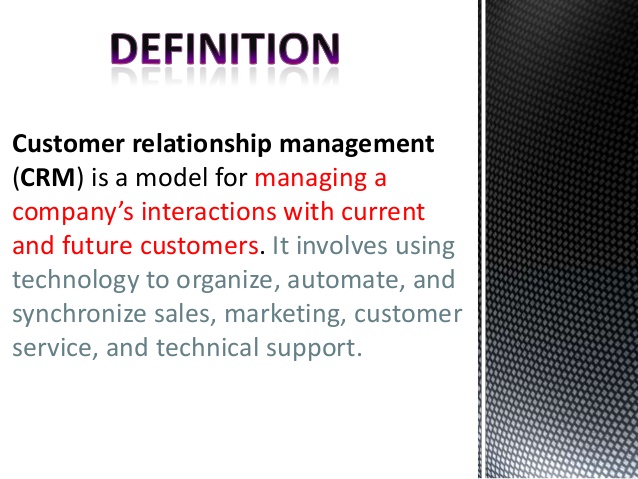 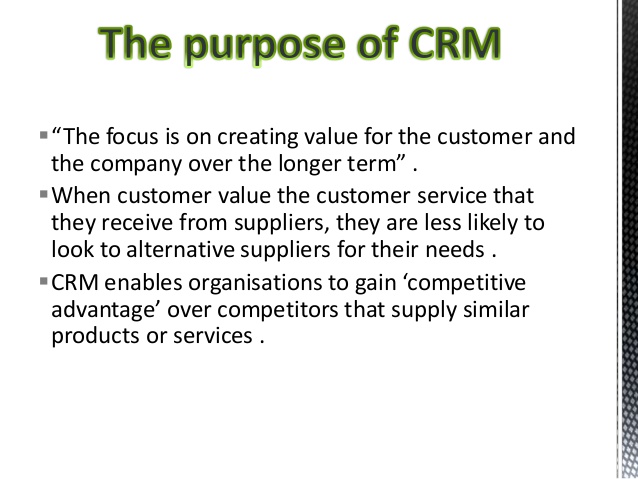 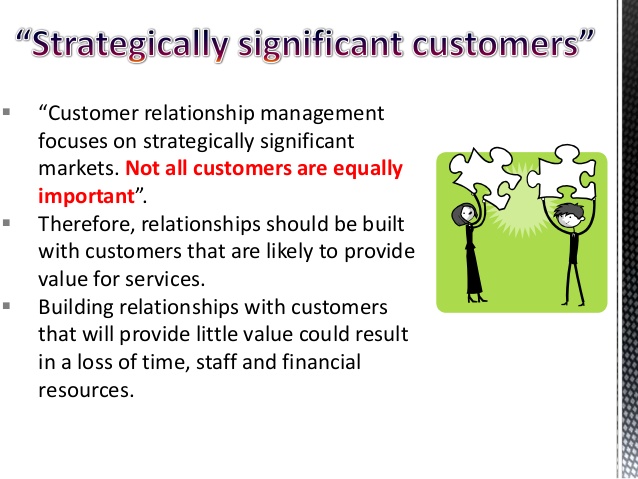 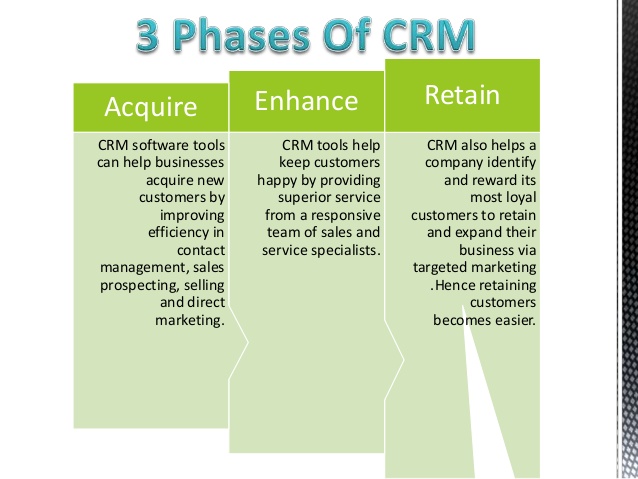 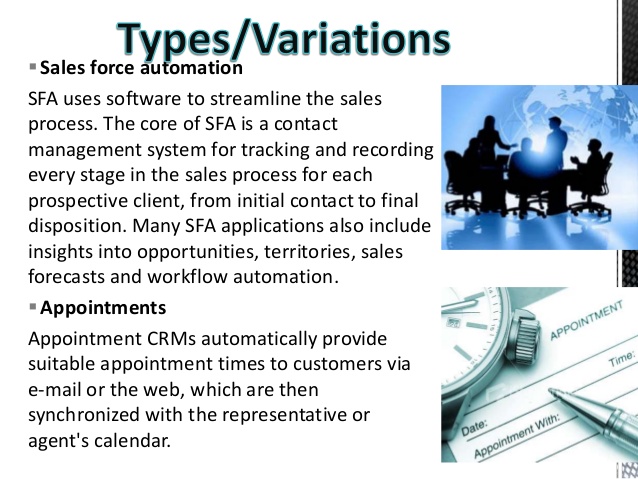 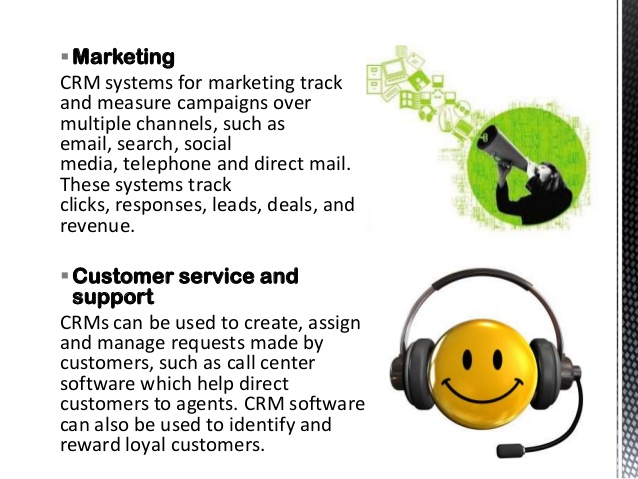 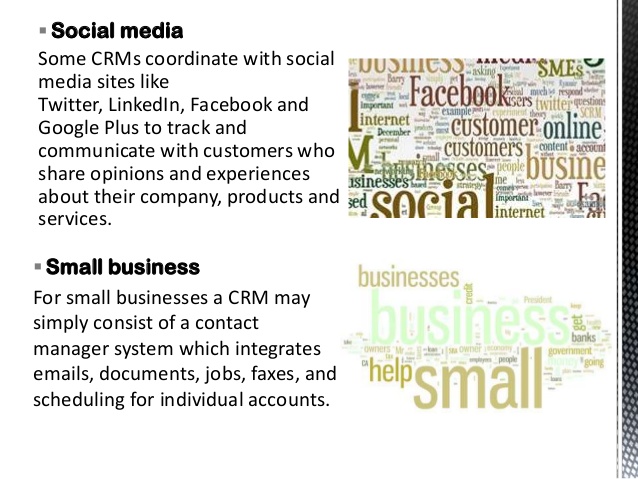 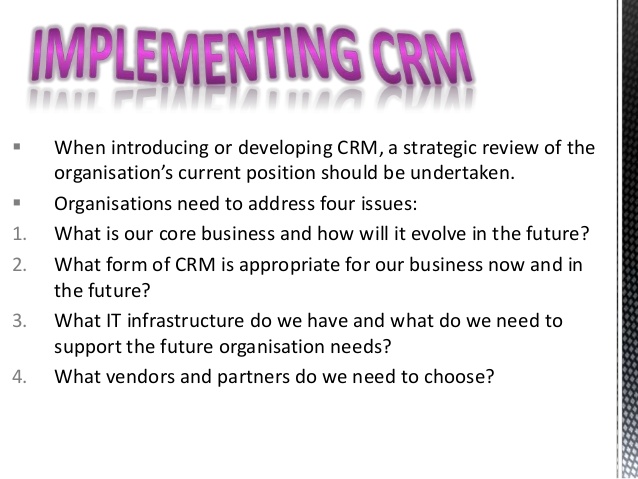 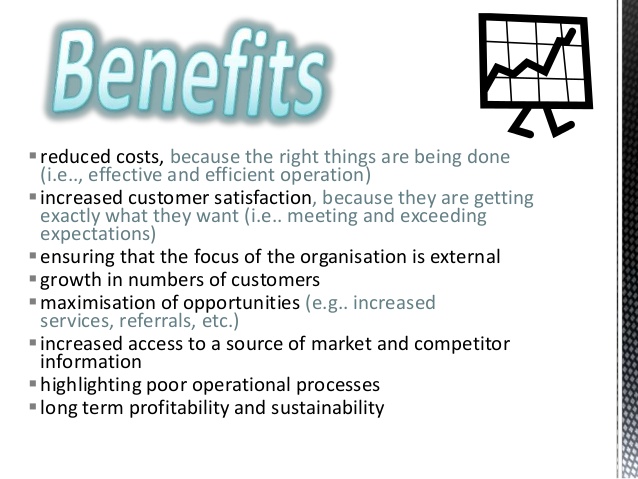 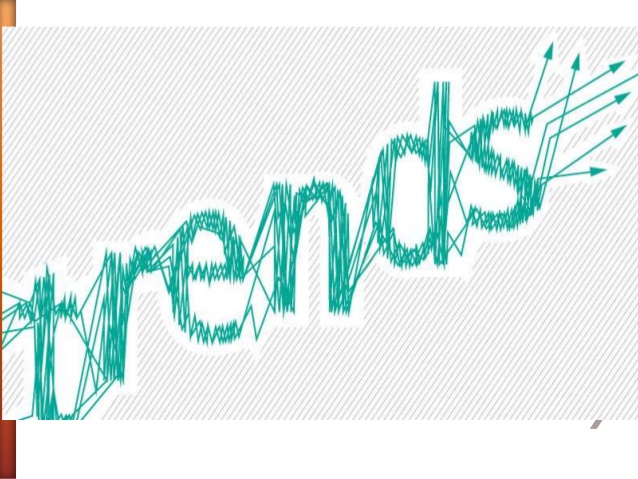 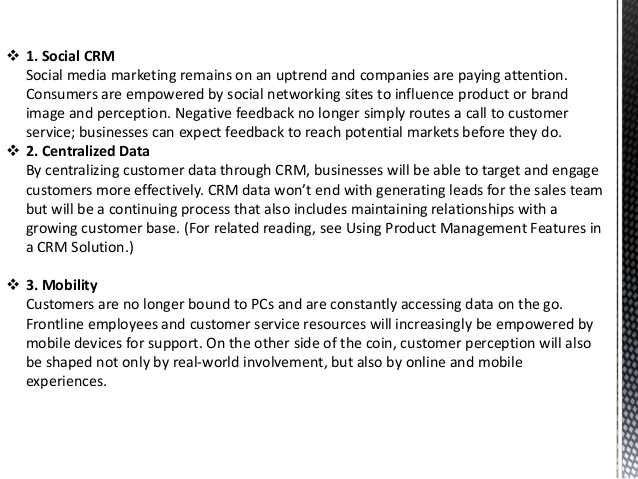 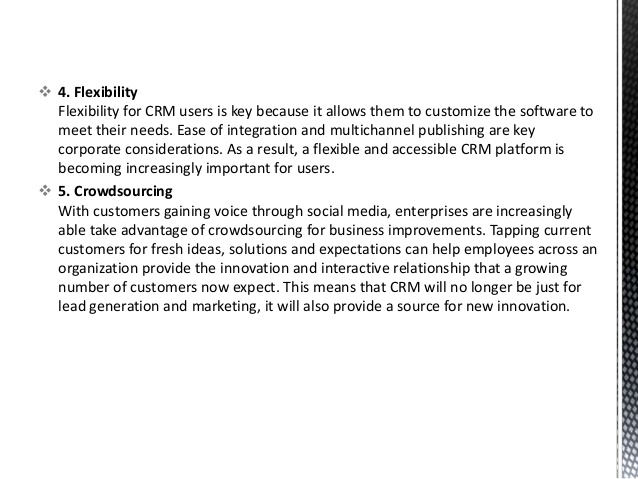 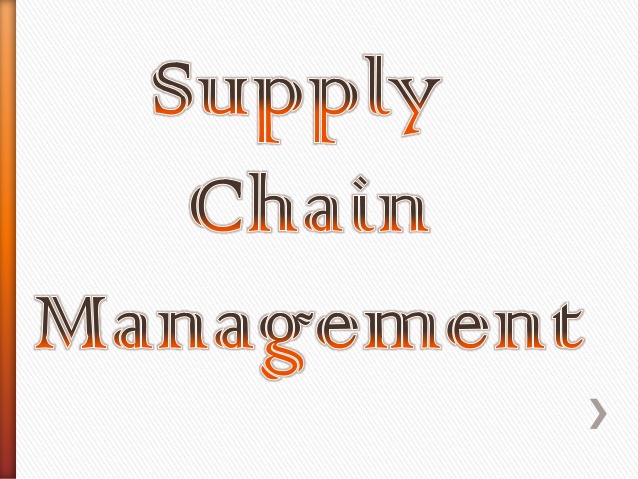 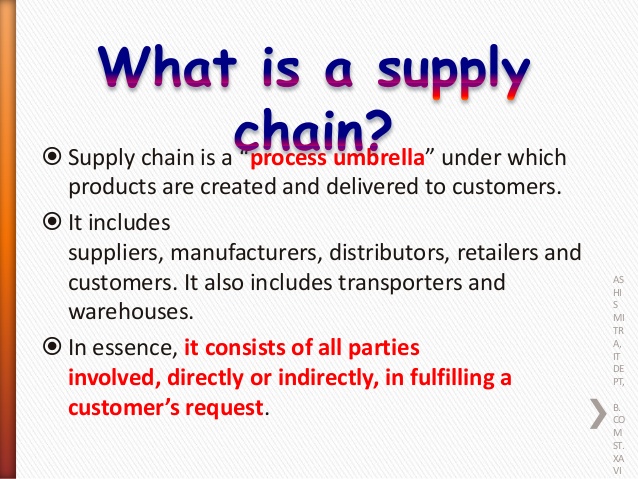 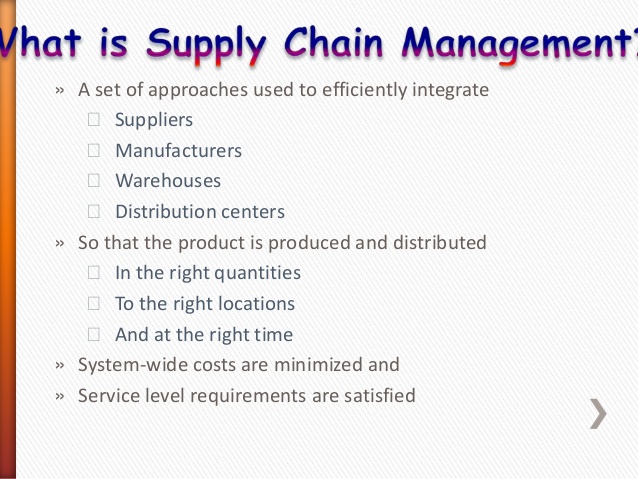 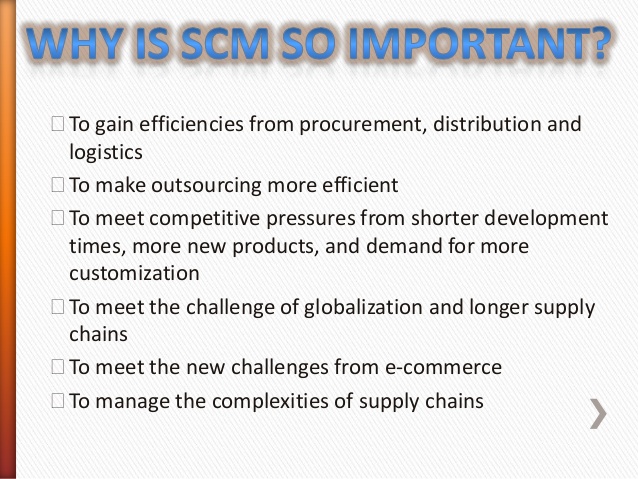 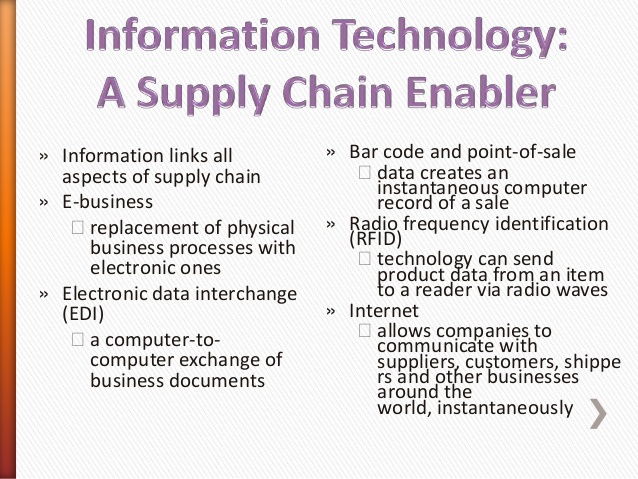 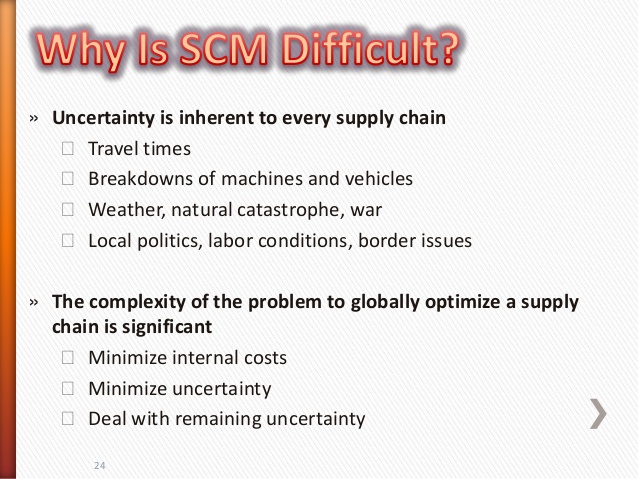 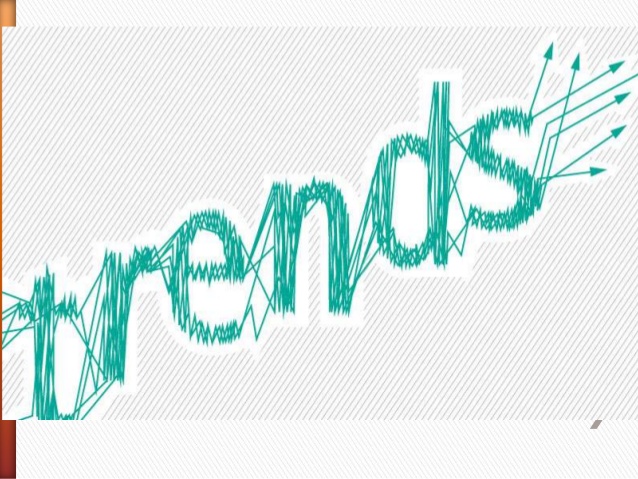 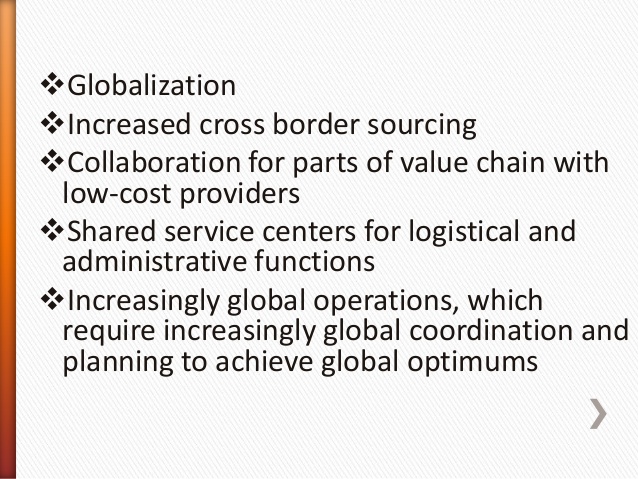 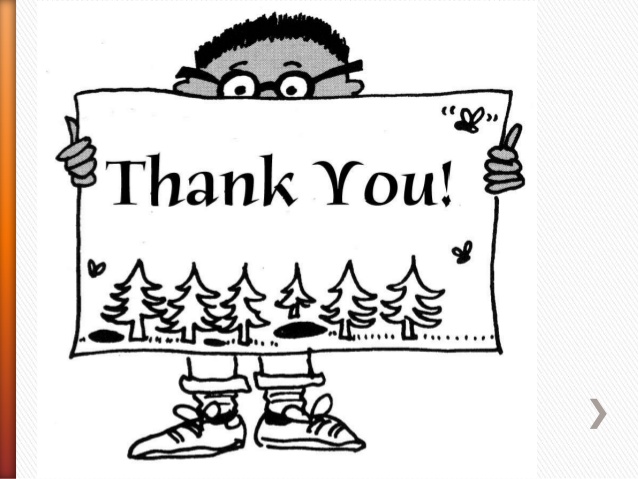